Obr. 2a Svaly hrudníku 
              a břicha
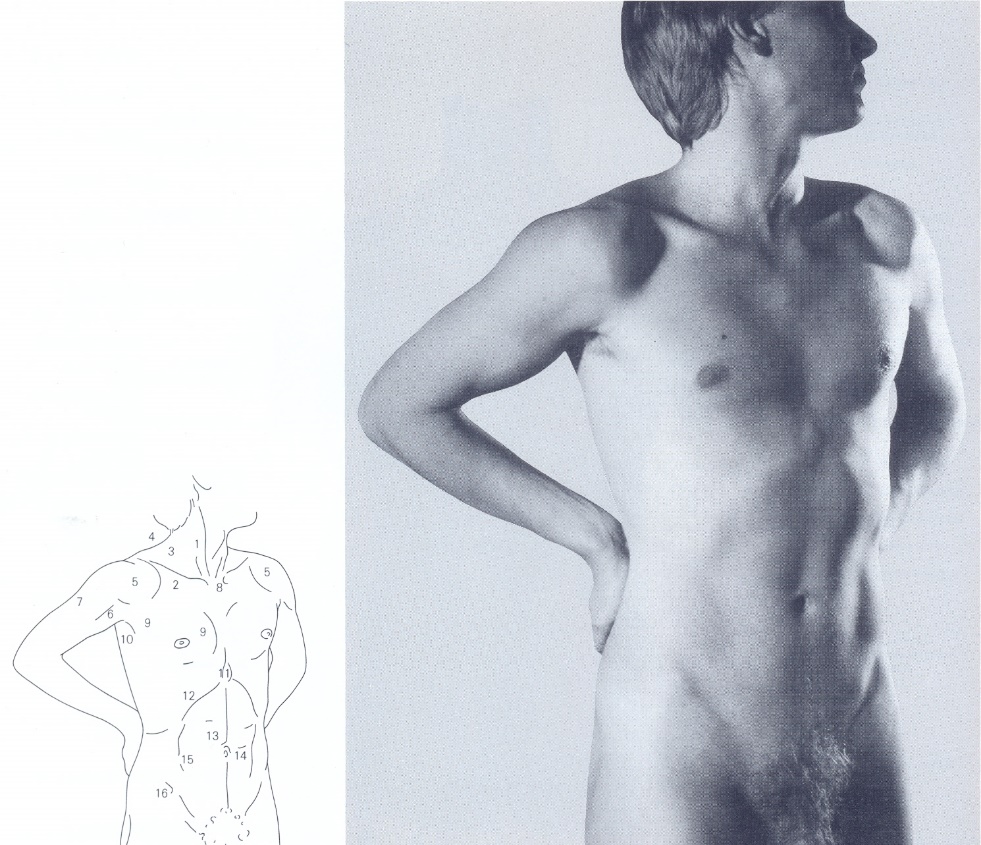 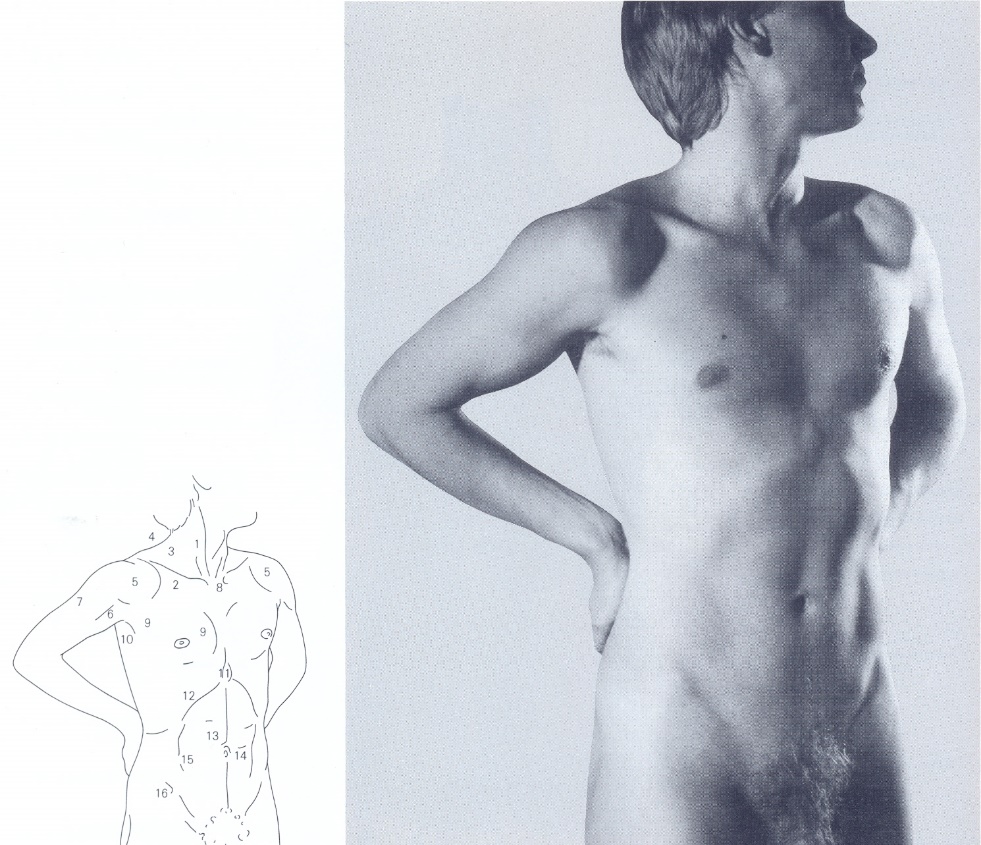 1 m. 
2 
3 trigonum colli laterale
4 m. 
5 m. 
6 m. 
7 m. 
8 articulatio 
9 m. 
10 plica axillaris anterior
11 processus 
12 arcus 
13 m. 
14
15 linea semilunaris
16 spina
2
1
2
3
4
5
1
5
3
4
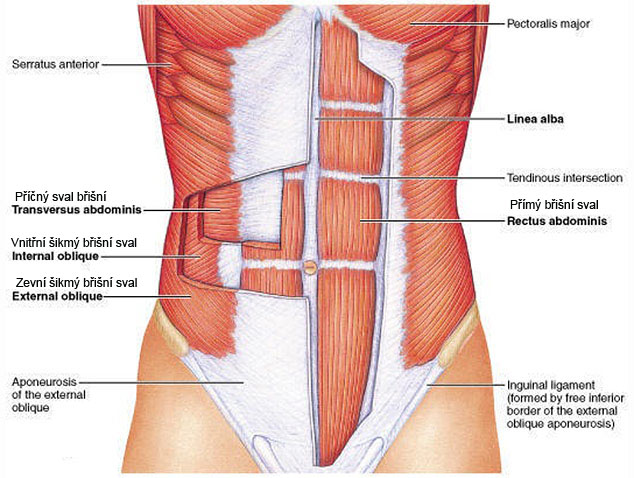 1
2
3
4
5